Stipendium Hungaricum Student Guide 
2019/20
Upon your arrival to Pécs…
Semester Activation and Registration
Where?
Semester activation: Online in Neptun
Registration: at your study programme’s REGISTRAR’S OFFICE
Take the folloving documents with you:
Passport
Original high school diploma OR BA/BSc degree OR MA/MSC degree – depending on your current study programme’s requirement
Sign the matriculation sheet and thereby officially activate your student status at the University of Pécs.

Why?
Because without active student status you will not be able to start your studies and your life here in Pécs
You will need to request 4 copies of STUDENT STATUS CERTIFICATE  for:
Residence permit from the Immigration Office 
Medical Insurance card (TAJ card) from the Central Registrar’s Office
Student Card from the Government Office
Hungarian bank account from any bank’s branch office in Hungary

SEMESTER PASSIVATION: 
At the beginning of the following semesters you can turn the current semester ”passive” – if you are not able to continue your studies because of an unexpected event. 
You have the possibility to have two consecutive passive semesters, but after that you must return and continue your studies as an ”active” student at the University of Pécs! 
If you fail to do so, you will loose both your student status and your SH scholarship status for good!

Please, also keep in mind: if your current semester is not active you are not entitled to any of your SH allowances and you must leave Hungary too in that semester!
Immigration Office (IO)

All non-EU citizens must check in at the IO within 30 days after their arrival to Hungary. 
Book an appointment and ask your mentor to take you to the Immigration and Asylum Office: http://www.bmbah.hu/index.php?lang=en (Please use Google Chrome or Mozilla Firefox for better visualization).Address: Csend utca 3. Pécs 7623
Please take the following documents with you:
1.) Valid passport / national ID 
2.) One passport-size photo
3.) Datasheet from their website (”Residence Permit for the Purpose of Studies” – filled out)
4.) Letter of Award (from Tempus Public Foundation)
5.) Student status certificate (from Registrar’s Office) 
6.) Dormitory contract OR (if you live in a rented flat) lease agreement + a copy of ownership certificate from landlord
Opening hours:
Monday: 8:00-18:00 
Tuesday: 8:00-16:00
Wednesday: CLOSED
Thursday: 8:00-16:00
Friday: 7:00-11:30
PLEASE, ALWAYS KEEP UP WITH THEIR DEADLINES and whenever you move to a new flat report your new address to the Immigrations office within 3 days.
Opening a Bank Account

In order to receive your monthly Stipendium Hungaricum allowances you will need to open a Hungarian bank account at a larger bank available in Pécs. 

We recommend OTP Bank’s branch office in Rákóczi út 1. Pécs 7621 

Ask your mentor to go with you and help you with translation if necessary. 
Take all personal documents with you including passport, student status certificate, residence permit, ”address paper”
After you have opened your new bank account log in to Neptun and upload your Hungarian bank account number.
Application for Medical Insurance

WHERE?
Central Registrar’s Office (CRO „Központi Tanulmányi Iroda” - KTI), 
Address: Faculty of Law, Building Z, lower ground floor Dohány utca 1-3, 7622 Pécs
Opening hours: Monday – Thursday: 9:00-15:00, Friday: 9:00-16:00 

Documents necessary:
Passport
Valid residence permit (card)
Accommodation confirmation (or address card)
Letter of Award – your Stipendium Hungaricum scholarship certificate (from your Neptun account or from the scholarship application account).
Student status certificate in Hungarian language – from your faculty’s registrar’s office, issued not more than 30 days prior to your application!

It takes approximately 3-4 weeks to issue your ’TAJ’ card. As soon as it is ready, you will receive a notification and you can pick it up in the Central Registrar’s Office (CRO).
 PLEASE, DO NOT FORGET TO RENEW YOUR CARD IN THE CRO BEFORE IT EXPIRES!
Medical Assistance

General Practitioner of the University of Pécs: 
	Dr. Ildikó RADVÁNYI
	Nyár utca 8. Pécs-7624
	+36 72 507 520
Opening hours: Monday: 8:30 – 11:30, 12:00 – 15:00, Tuesday - Wednesday - Thursday: 8:30 – 15:00, Friday: 8:00 – 12:00, 13:00 – 14:00
Only within opening hours! Always have your Hungarian health insurance card  (’TAJ’ card) with you to access free treatment  (otherwise one meeting with the doctor costs HUF 2500). If necessary the GP may redirect you to a specialist for special treatment. Prescribed medicines can be bought at any pharmacies/drug stores with the prescription from the doctor.

EMERGENCY and outside the GP’s opening hours 
Where? At Department of Emergency Medicine, Janus Pannonius Clinical Bloc: Ifjúság út 13. Pécs-7624
Opening hours: weekdays 15:00-19:00 Saturdays, Sundays and on holidays: 0-24

DENTAL ISSUES
Basic treatments are for free with your ’TAJ’ card and your address card, but more complex dental treatments are to be paid by the patient.
Where? At Medical Center Veress Endre utca 2. Pécs-7633 (’Egyesített Egészségügyi Intézmények, III. sz. Rendelőintézet’). On weekdays! Ask your Hungarian buddy and find out which dental district you belong to, then visit your designated dentist. Or visit the following website (in Hungarian): http://www.pecs.hu/tartalmak/Vegyes_fogaszati_korzetek_elerhetosege
On Weekends and holidays 7:00-17:00: Department of Dentistry, Oral and Maxillofacial Surgery: Dischka Győző utca 5. Pécs 7621

If you are in an emergency situation call one of these numbers below!
General emergency number: 112
Ambulance and emergency medical services: 104, Police: 107, Fire Department, rescue services, civil protection: 105
Application for Student Card

WHERE?
	APPLICATION: GOVERNMENT OFFICE
	Address: Szántó Kovács János utca 1. Pécs-7633
	Opening hours: Mon: 7:00-17:00, Tue: 8:00-12:00, Wed: 8:00-16:00, Thu: 8:00-18:00, Fri:8:00-13:30 
	PICKING UP: 
(If you are studying at the Faculty of Law, Medicine, Pharmacy, Humanities or Business)
1. temporary student card 2 days later, valid for 60 days only! At the CENTRAL REGISTRAR’S OFFICE: 	Address: Building Z, lower ground floor, 1-3. Dohány utca Pécs 7622
	Opening hours: Monday – Thursday: 9:00-15:00, Friday: 9:00-17:00 ) 
2. permanent student card, 4 weeks later at the CENTRAL REGISTRAR’S OFFICE
OR 
If you are studying at the Faculty of Sciences, Health Sciences, Engineering or Music & Visual Arts you will need to pick up both the temporary and the permanent student card at your Faculty’s registrar’s office. 
Valid with semester sticker, it has to be renewed in each semester!
What to do?
take your PASSPORT and STUDENT STATUS CERTIFICATE with you!
Application form: provide your personal data exactly as it is written in your passport! 
you will receive a paper there, please make sure that your data on the paper matches exactly with your data in  Neptun (if your data is different in the system, please visit the Registrar’s Office at your faculty and ask them to update your personal data)! Fill in the ‘NEK’ number from this document to NEPTUN.
Your Monthly Stipendium Hungaricum Allowances

As a Stipendium Hungaricum student, you are entitled to receive the following benefits:
monthly pocket money (HUF 43.700 for BA/BSc and MA/MSc students, HUF 140.000 for PhD students)
Free dormitory placement (but you also must pay a deposit of HUF 40.000) 
OR Monthly housing support of HUF 40.000

Hungarian National Medical Insurance (TAJ card)

Because of the delay in the first payment of your monthly benefits we recommend you to prepare additional funds to cover your expenses, and to buy a travel insurance for the first two months of your stay!
…How you can receive it?


You will only receive your scholarship if all of the criteria below are met:

You have enrolled and activated your semester 

You  have received your residence permit at the Immigration Office

You have signed the attendance form and the Stipendium Hungaricum scholarship contract in our office before 30. September.

You have opened a Hungarian bank account

Your letter of award is valid (issued by Tempus Public Foundation)

You have filled in your Hungarian bank account number into Neptun
… And how you can lose the scholarship!


You will surely loose your scholarship for good if you do any of the following:

You fail to enrol and activate your semester 

You have not acquired at least 36 credits in any last two active semesters!

You have not signed the SH student contract in our office (once)

You have not signed the attendance form in our office at the beginning of each semester

You are not living habitually in Hungary (i.e. leaving Hungary for more than 10 days without permission from the University)

Your letter of award expires and you fail to request and receive an extension from Tempus

Your student status is terminated by the University (please refer to the Code of Studies and Examination)

Losing your scholarship holder status does not mean the losing of your student status. You may still remain a fee-paying student of the University without the SH Scholarship benefits.
For more information, please read the Stipendium Hungaricum Operational Regulation:
http://studyinhungary.hu/study-in-hungary/menu/stipendium-hungaricum-scholarship-programme/apply-for-a-stipendium-hungaricum-scholarship/rights-and-obligations.html
Dormitory Check-In & Check-Out

Dormitory placement is provided to freshmen students upon their request
Online registration form must be filled out prior to departure to Hungary in order to receive placement 
A deposit of HUF 40.000 has to be paid at the time of your check-in to the dormitory.
You will need to fill out the dormitory service contract and comply with all house rules
While you live in the dormitory you are not entitled to the monthly accommodation fee, 
For the second semester (Spring, 2020), you will not need to reapply for the dormitory, if you decide to leave the dormitory, you will receive the monthly accommodation support (HUF 40.000) to rent a private apartment (please, see the next slide) 
If you decide to leave the dormitory you need to inform the dormitory in a written form, in due time – as it is indicated in your dormitory contract! 

Dormitory allocations are non-negotiable. you might be allocated to a different dormitory than it is indicated on your letter of admission.

Please note: You need to inform the Immigrations Office every time, you move to a new address in Hungary!
Renting a Flat in Pécs

Prices range between HUF 80,000 - 160,000 (+ utilities)  for a furnished flat with central heating for one or two persons that is fairly near to the city centre and/or faculties of the University
There are numerous private companies in town, one of them is Student Housing which offer free apartment-finding service for students. They have the largest database of apartments for rent in Pécs. 
They offer: houses, apartments and flats for rent, roommate search
They make appointments with the landlords and they take you out by car to view apartments, provide you a rental contract, etc.
Apartment listings can be viewed at 
http://www.studenthousing.hu/fooldal&lang=en 

Student Housing: 
Address: Faculty of Medicine, Szigeti út 12. Pécs-7624Phone: +36 30 / 215-5513, +36 30/300-4101 +36 72/536 227
E-mail: studenthousing@aok.pte.hu, Web: www.studenthousing.hu, Facebook: StudentHousing

Choose your favourite apartments on their website, write them an email and leave the rest to them!
You are not alone!Student counselling, legal aid clinic and cultural sensitivity programmes at the university of pécs – free of charge!
Student Counselling 

UP’s professional, discreet and responsive psychological support for everyday life!
Contact:
Website: www.counselling.pte.hu  
+36 80 505 390
Legal Aid Clinic
Our university’s brand new, free service offers help to know your way around in the labyrinth of legal issues.
Contact us whenever you have housing, residence, consumer or civil law related problems.

Contact:
Website: www.legalclinic.hu
Facebook: Campus Legal Aid Clinic
Address: Floor 2. Dohány utca 1-3. Pécs-7622
E-mail: jogklinika@ajk.pte.hu
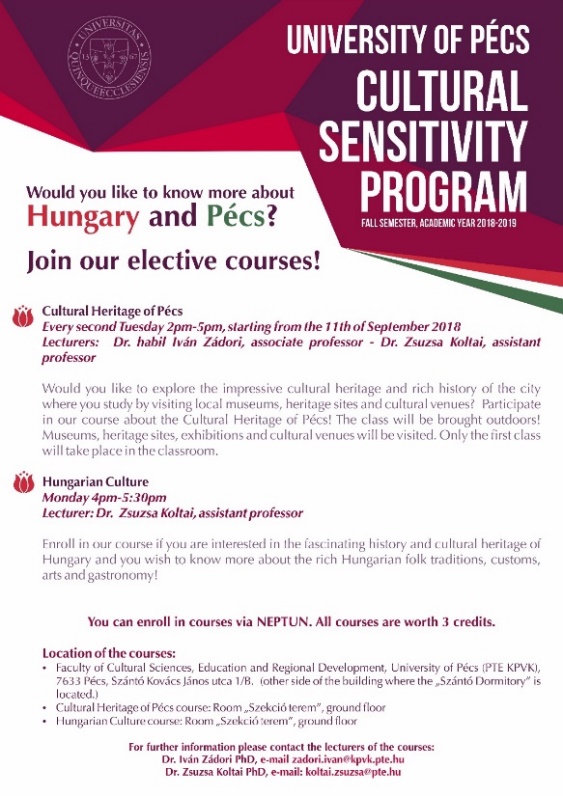 Do not forget, your student MENTOR is always there for you!
Who To Turn To?
SH Scholarship-related issues 		 	SH Office(contract, monthly payment issues, transferring, extension)
Academic matters (study related issues) 	Your Faculty’s Registrar’s Office
Health insurance (TAJ) card 			 	Central Registrar’s Office
Application for student card			 	Government Office(for the first time only)
Student card re-validation 			 	Central Registrar’s Office
(every semester)
Medical issues 					 	UP’s general practitioner 									(Dr. Ildikó RADVÁNYI) OR Hospital
Accommodation issues					Your dormitory or private agencies
Everyday issues or any of the above		Your student mentor
For further information on your degree programme, please contact your programme coordinator
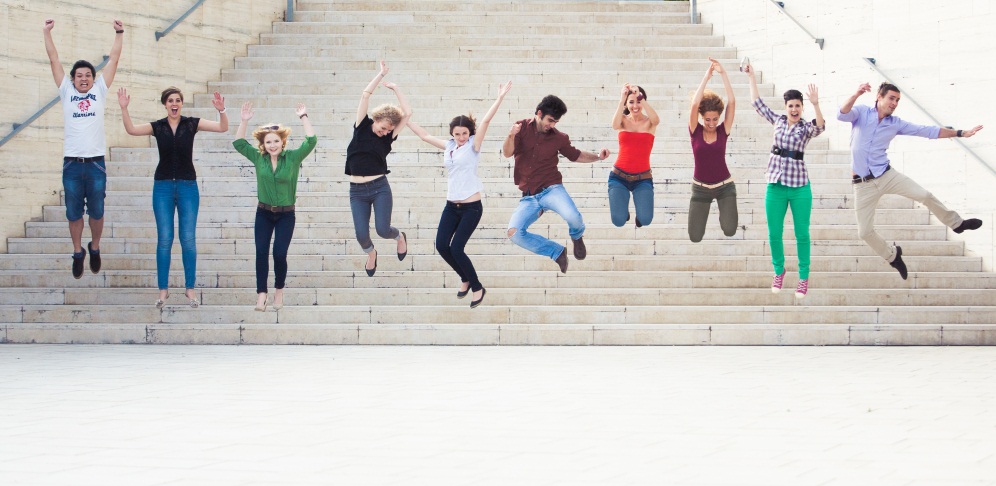 website	www.stipendiumhungaricum.hu 
 staff 	Mr. Áron BÁNÁTI, Ms. Sára NOVÁK
address 	Office 102, 1st floor Vasvári Pál 	utca 4. Pécs-7622
e-mail 	stipendium@pte.hu
phone 	+36 72 501 500 / extension 18525
office hours		Tuesday:	10:00-12:00
	Thursday: 	13:00-15:00